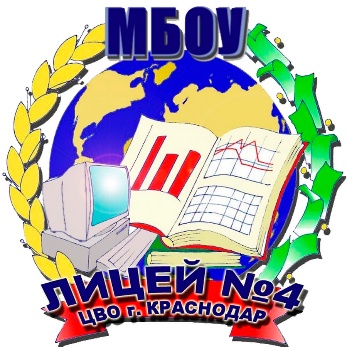 «Преобразование логарифмических выражений в заданиях профильного ЕГЭ по  математике»
Соколова Наталья Александровна, 
учитель математики
МАОУ ЛИЦЕЙ № 4 г. Краснодар
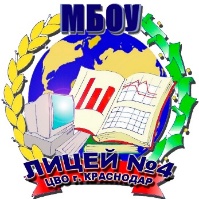 Логарифмы — это все!Музыка и звуки!И без них никак нельзяОбойтись науке!Будлянская Н.
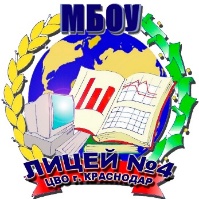 Основные свойства логарифмов
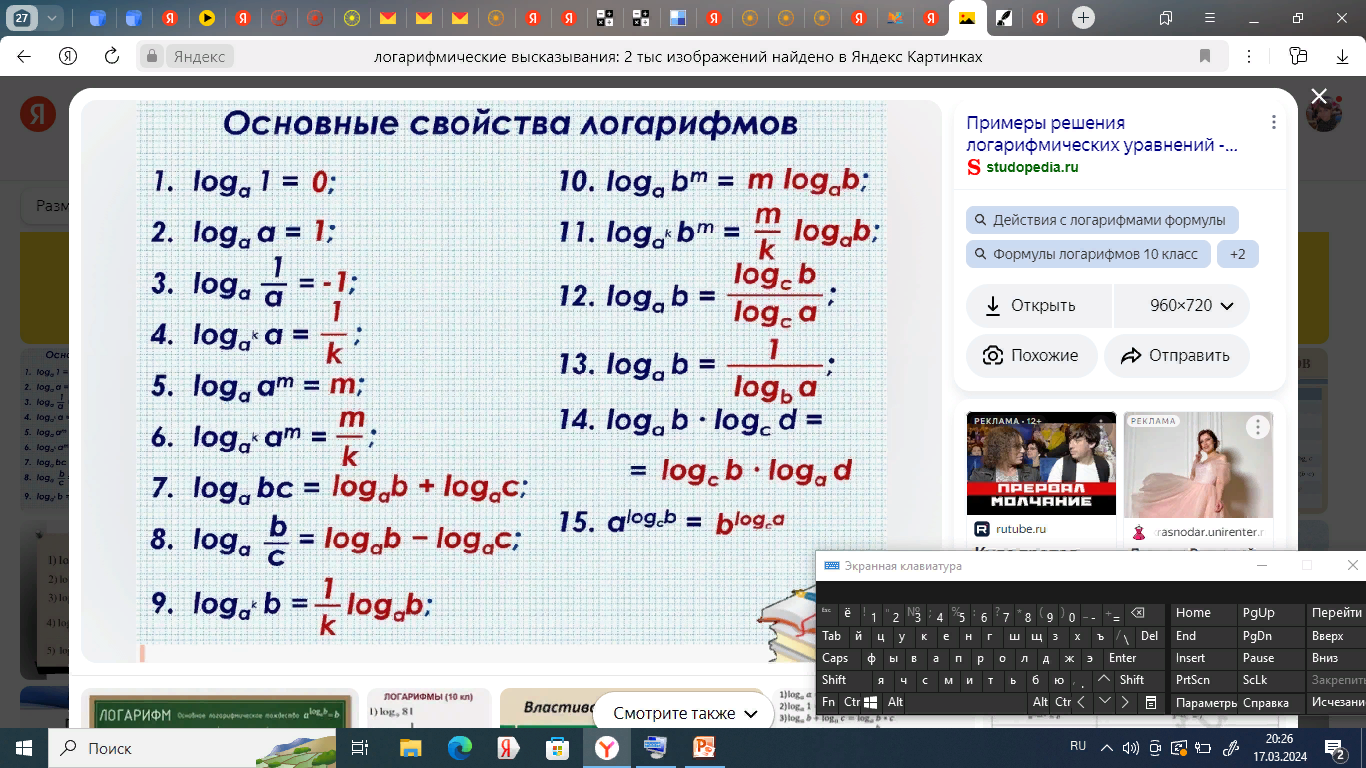 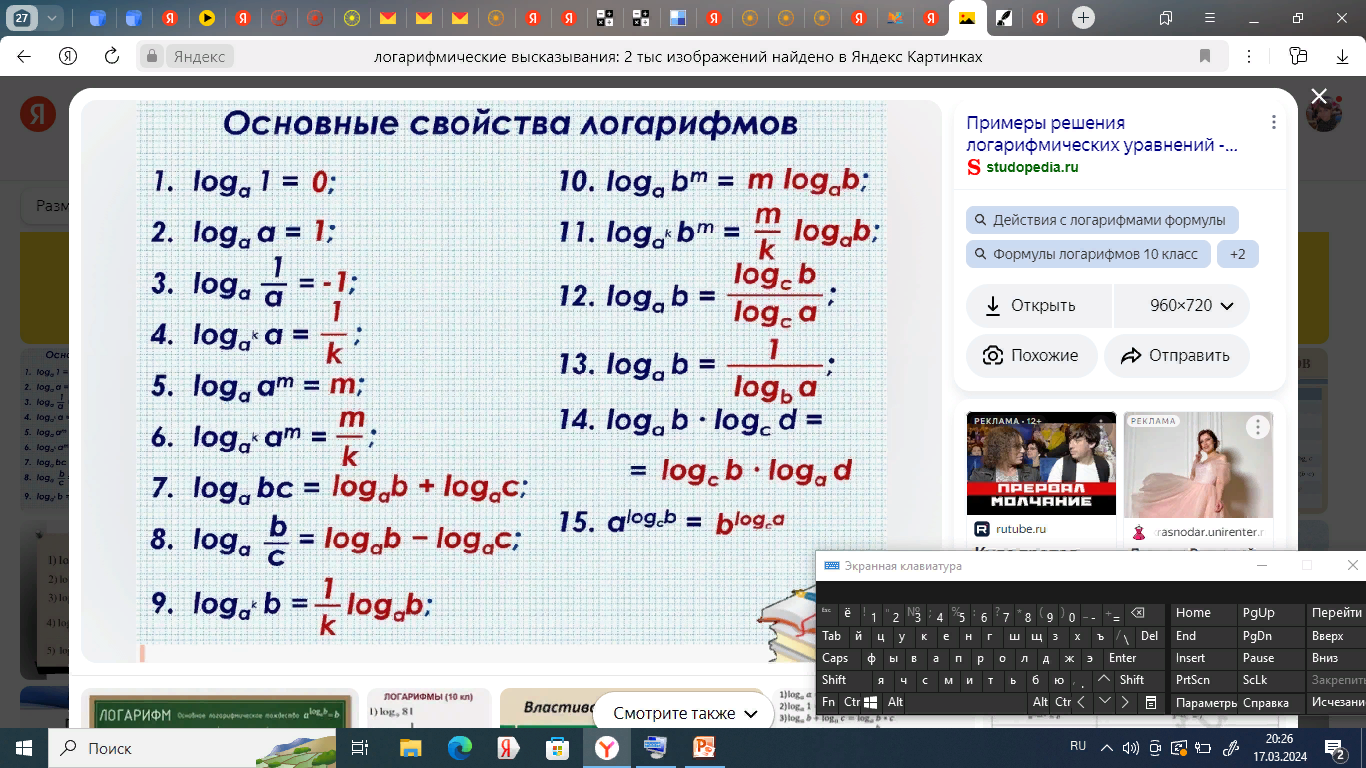 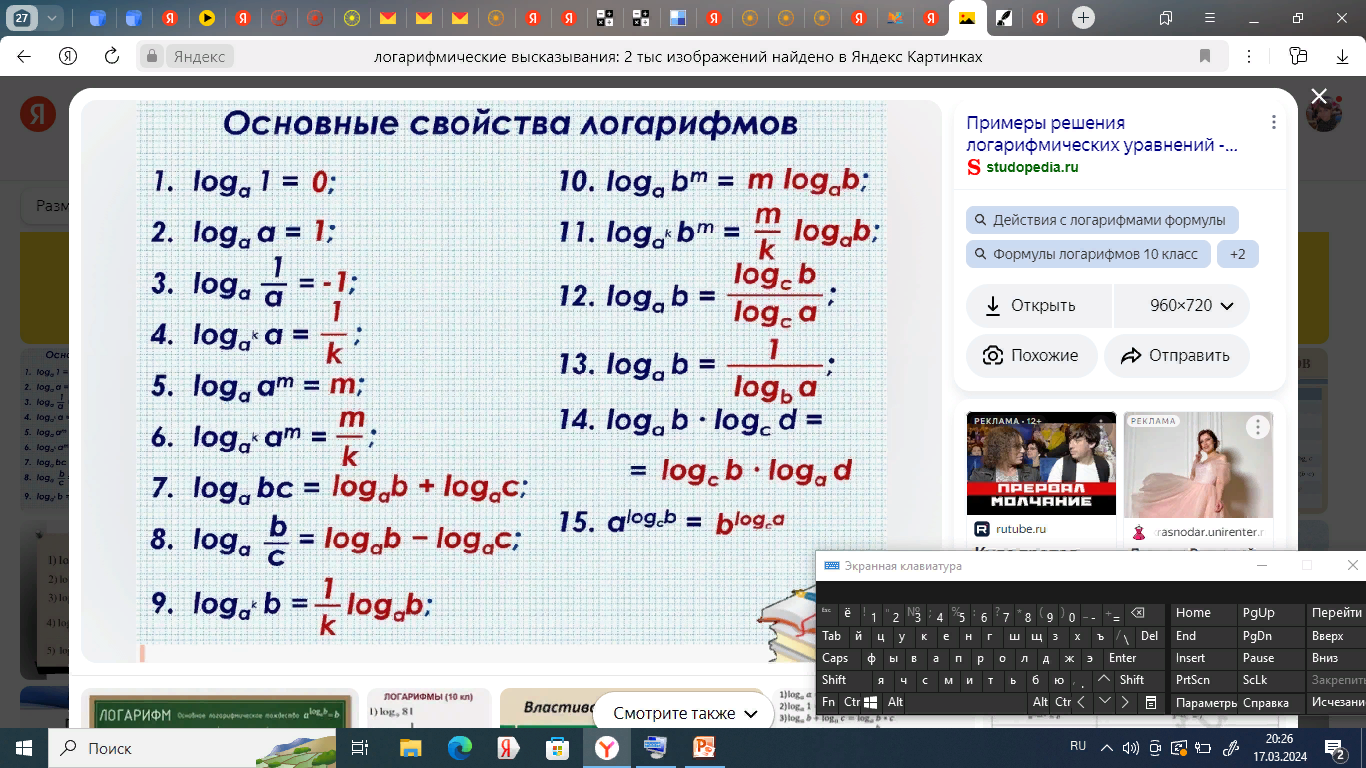 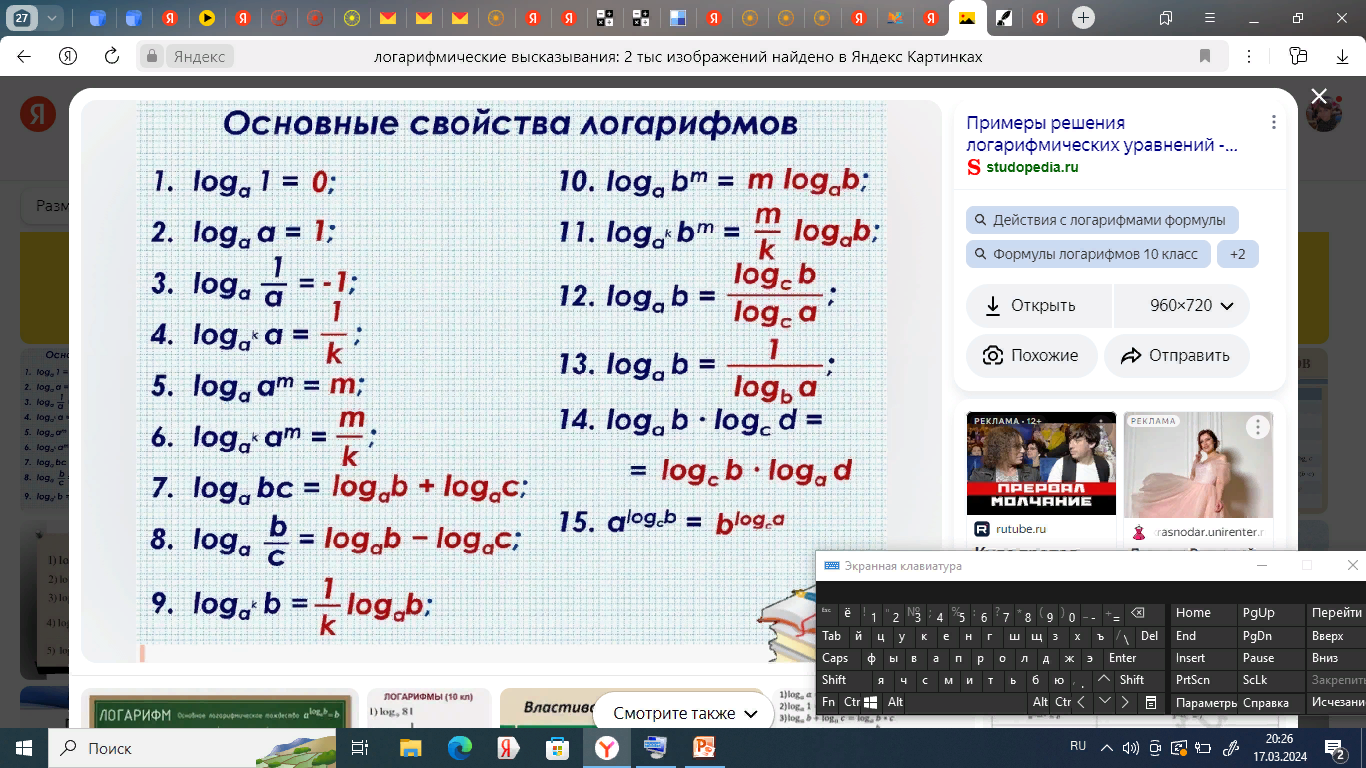 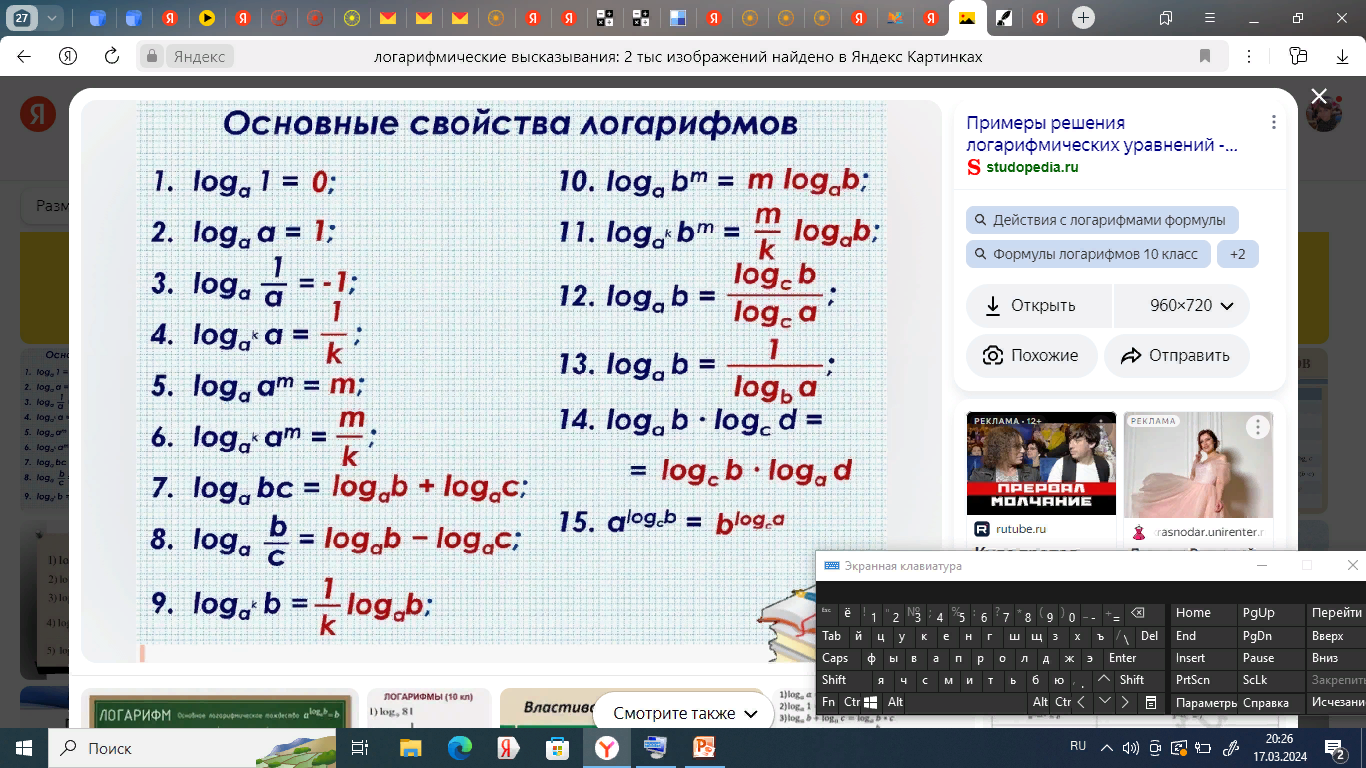 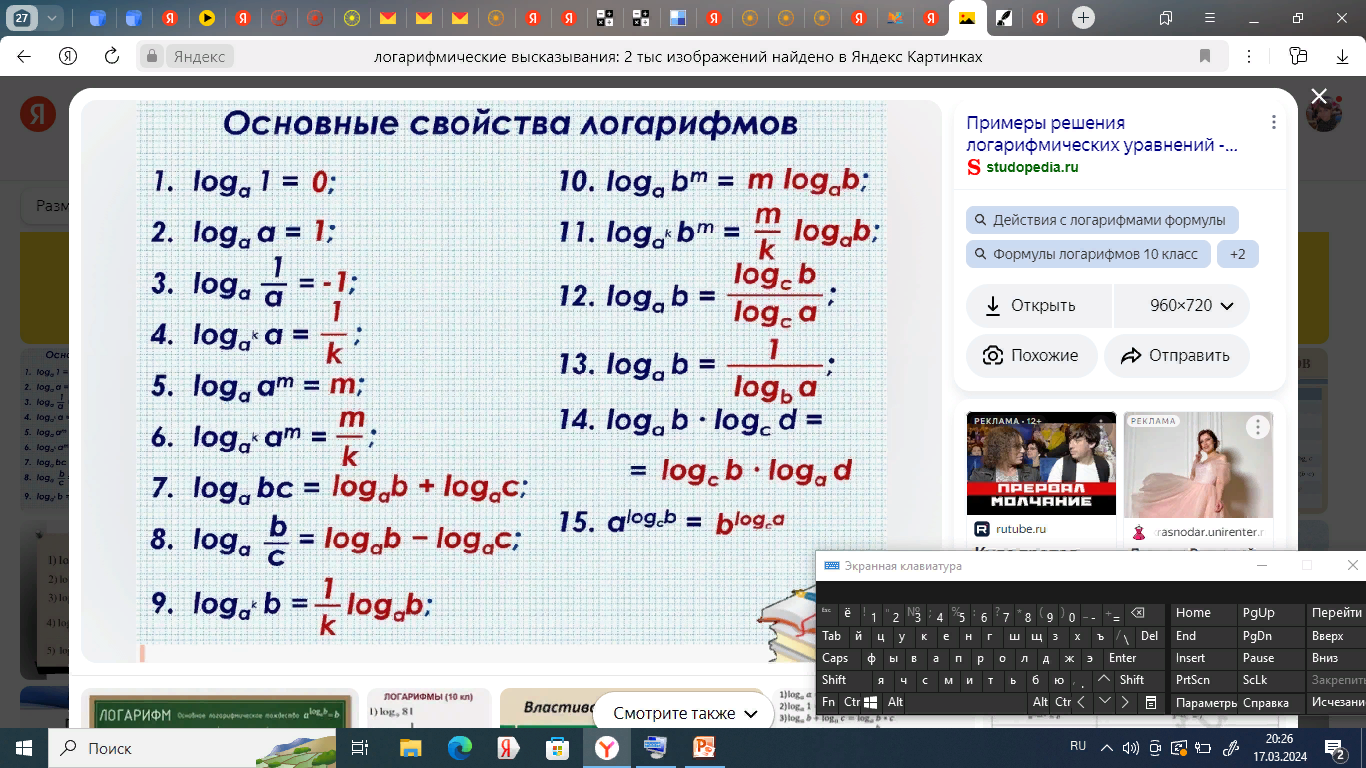 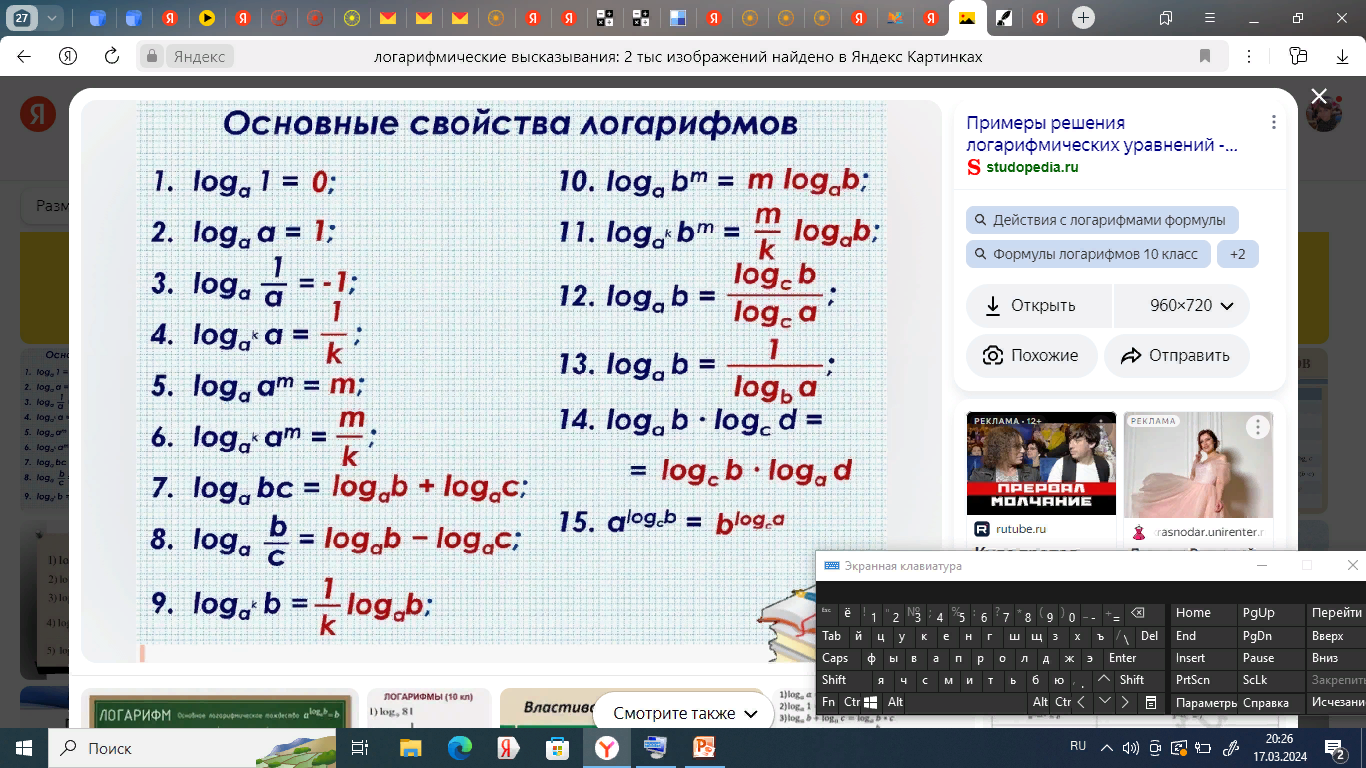 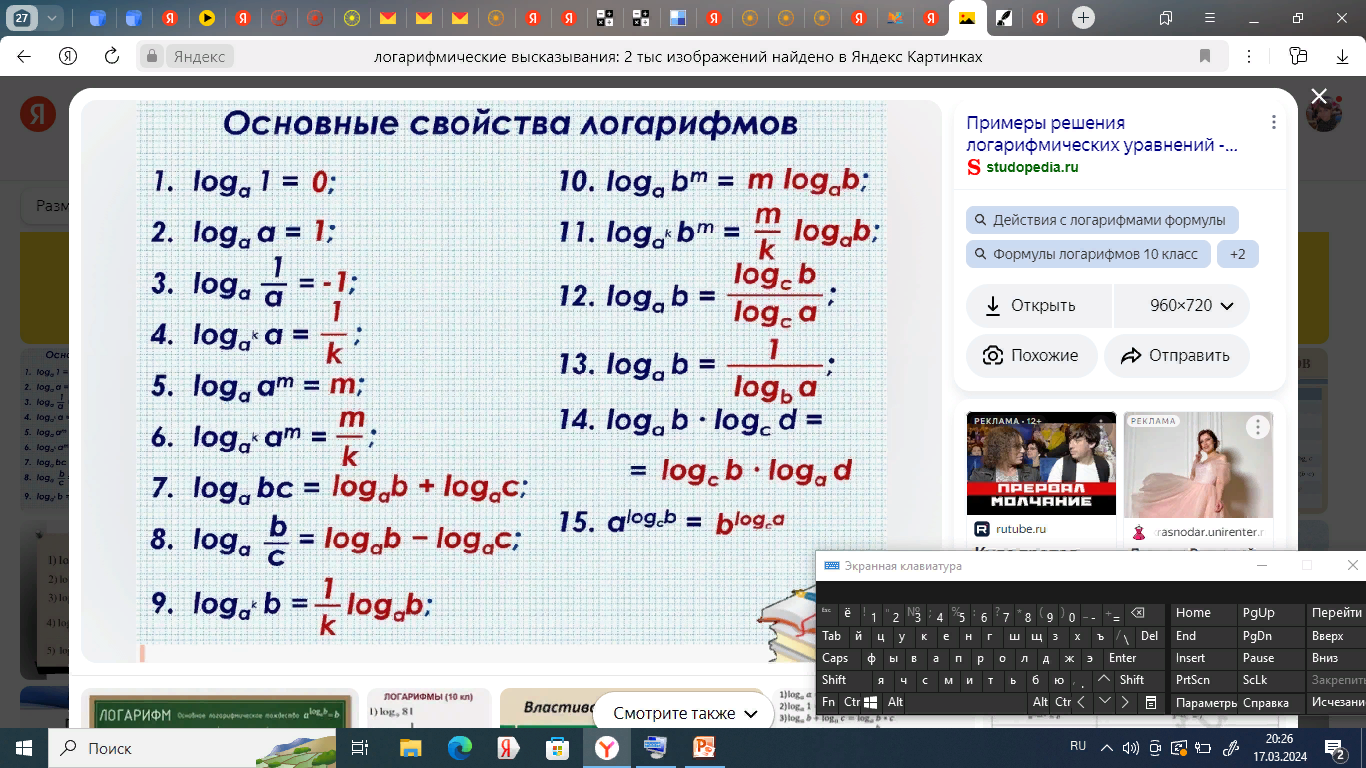 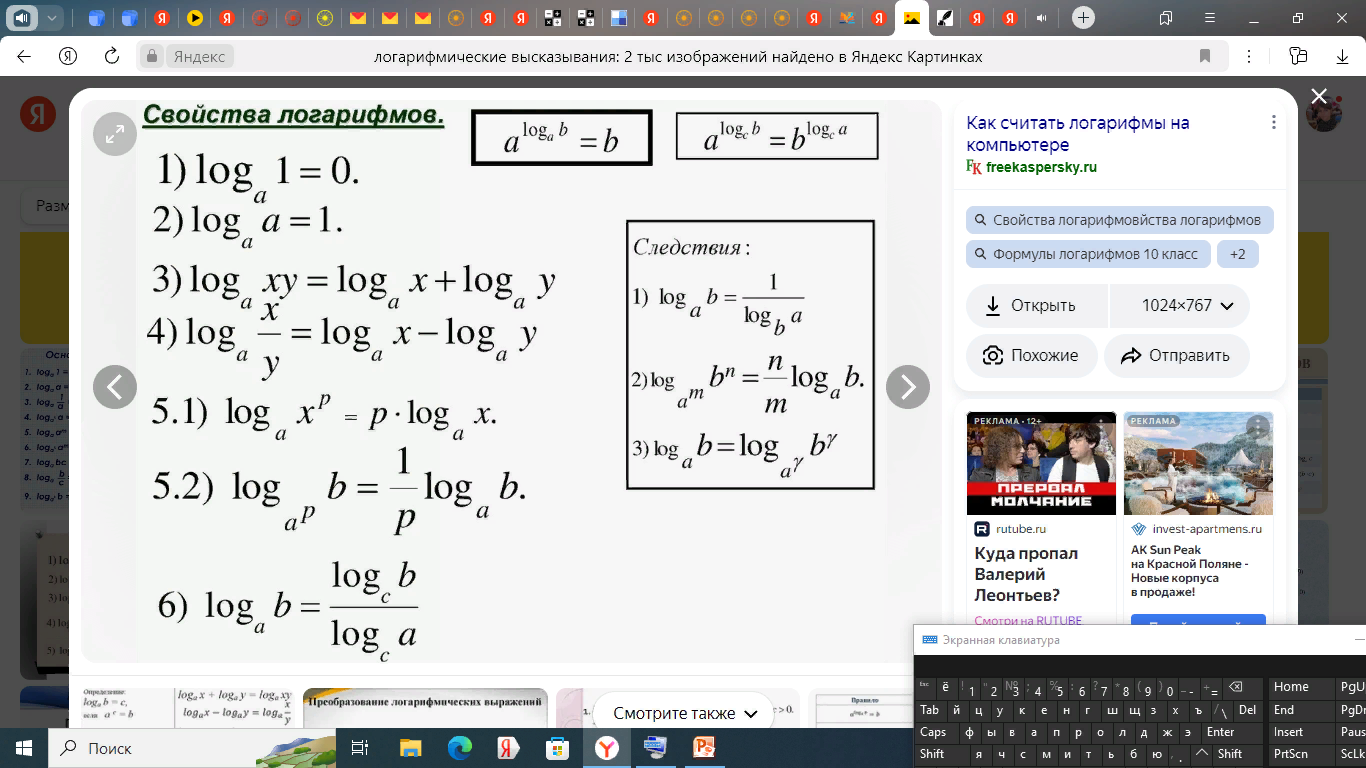 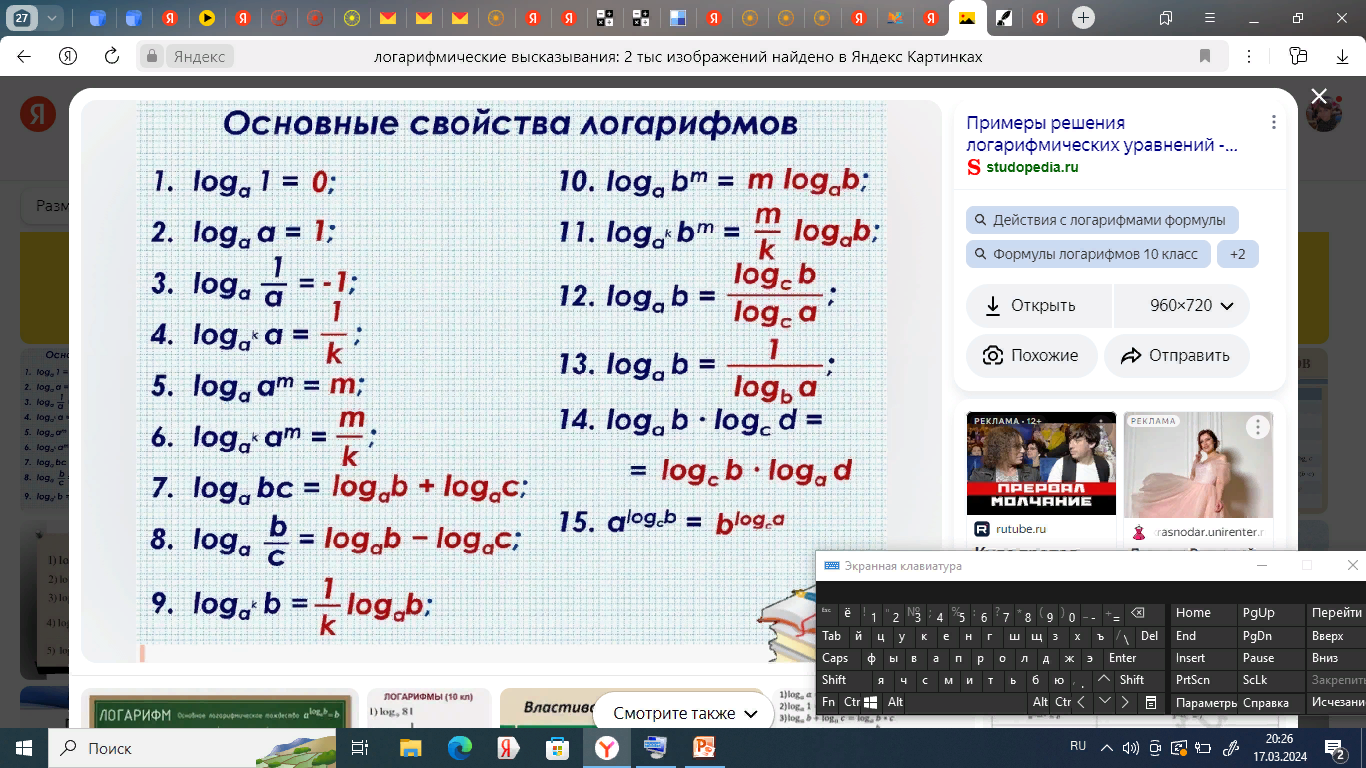 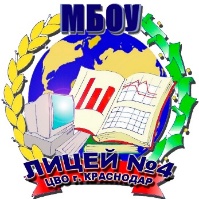 Задание № 7 (ЕГЭ профиль)Преобразования числовых логарифмических выражений
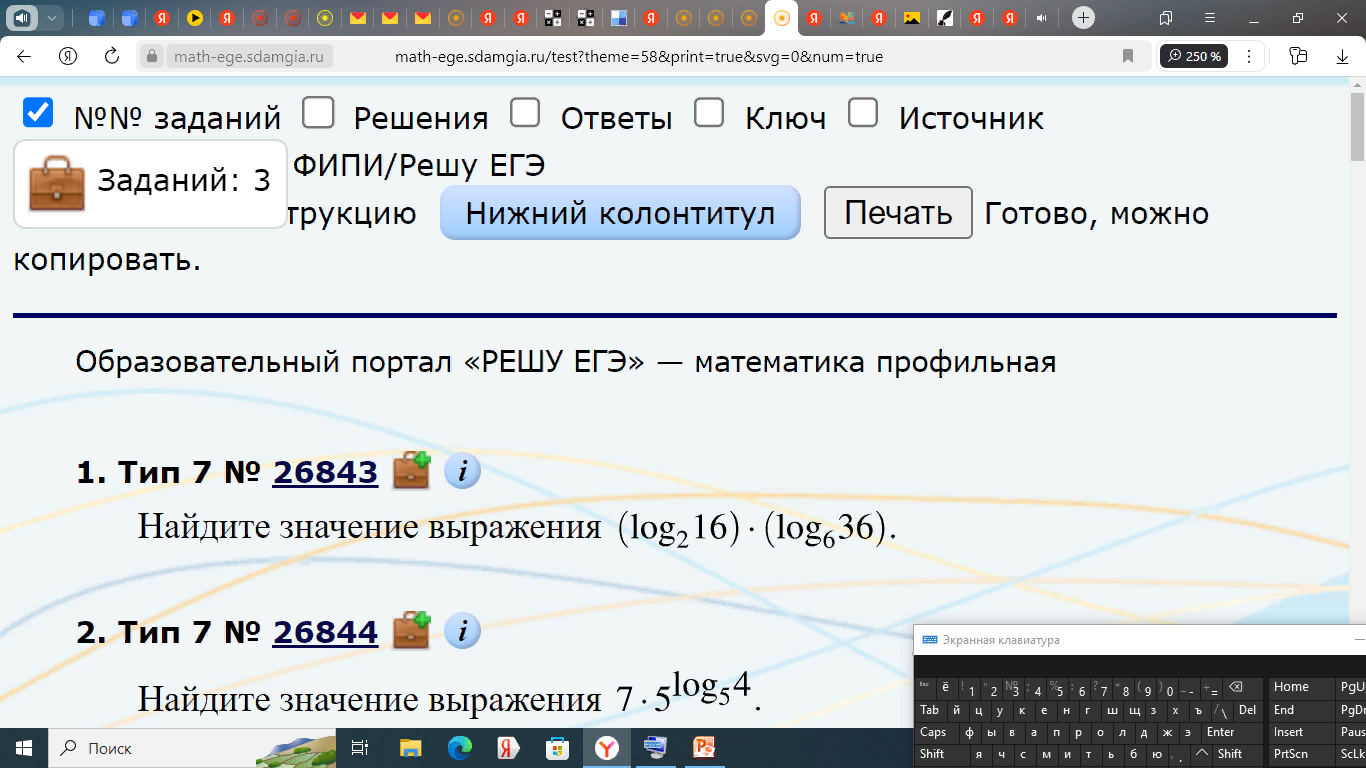 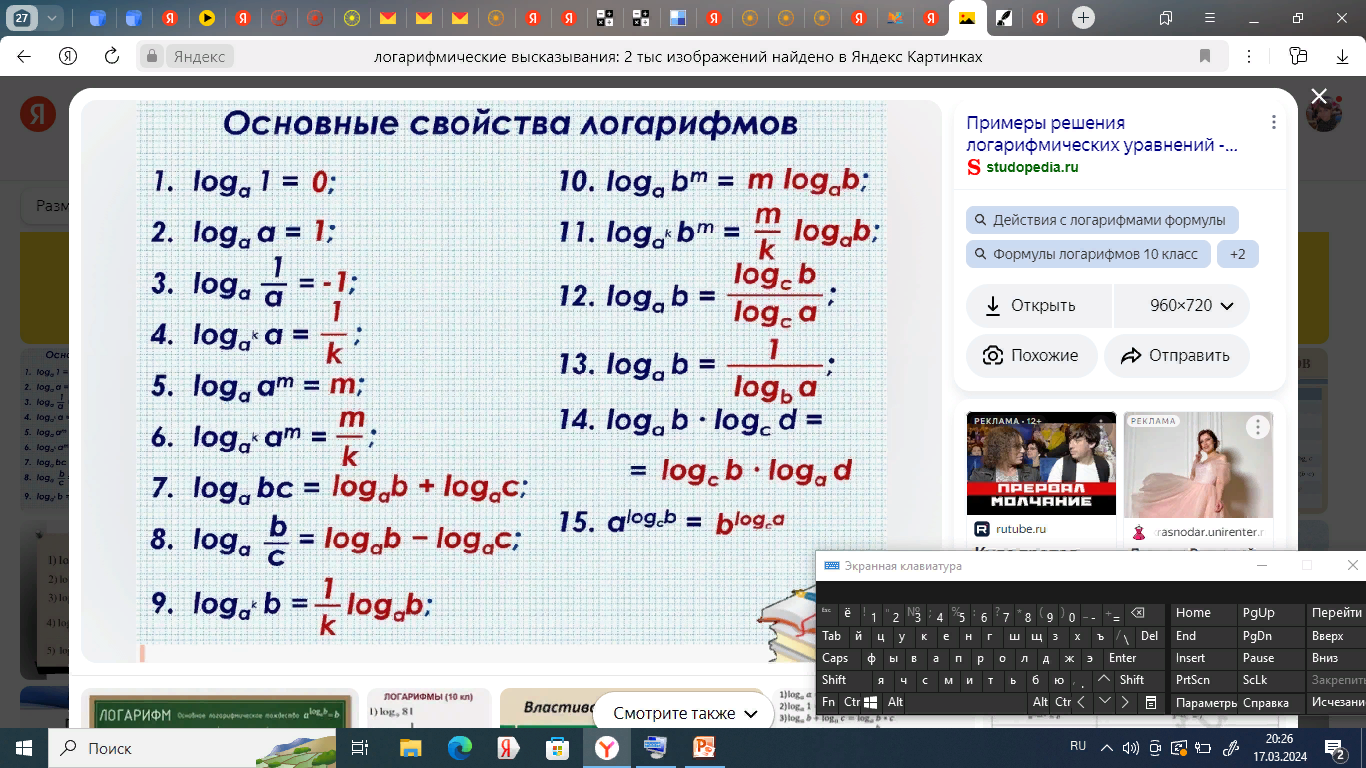 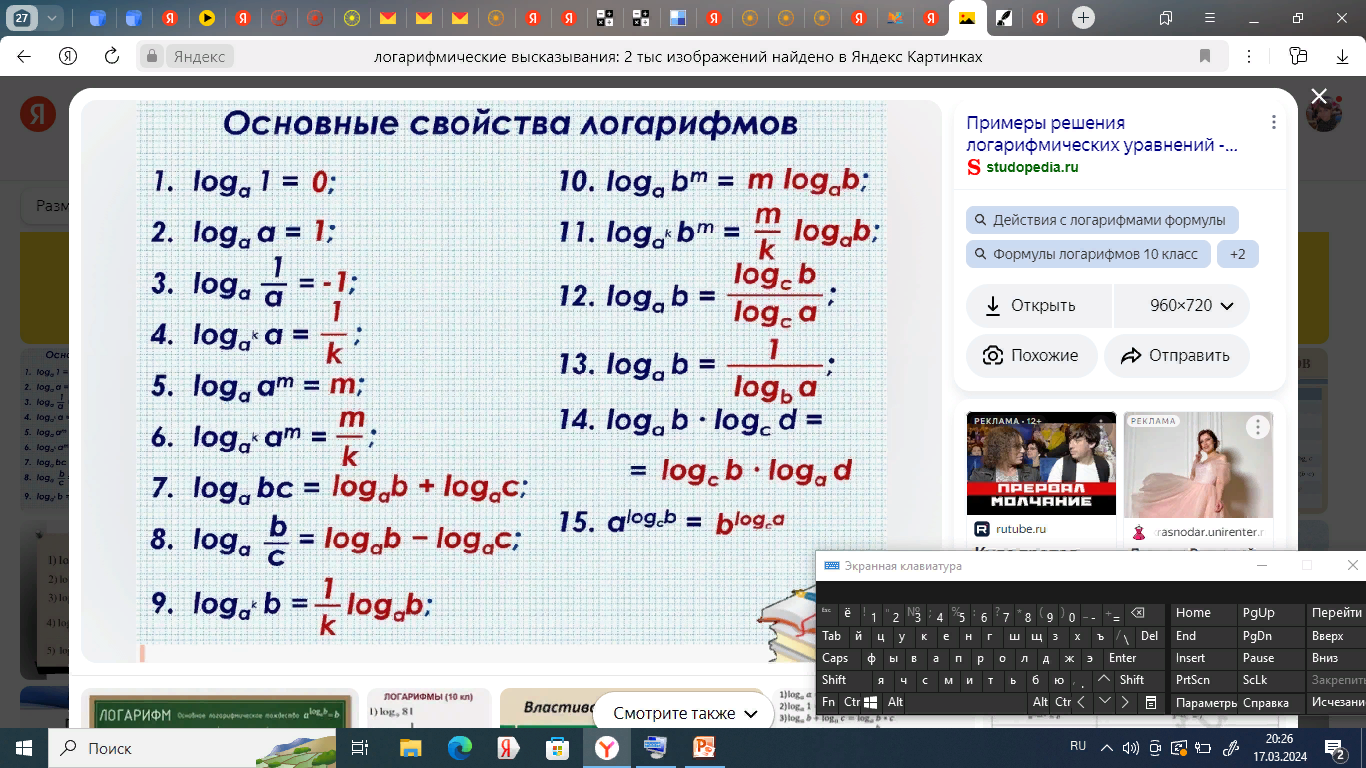 ОТВЕТ: 8
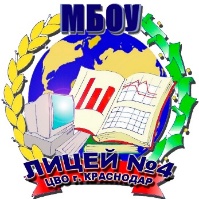 Задание № 7 (ЕГЭ профиль)Преобразования числовых логарифмических выражений
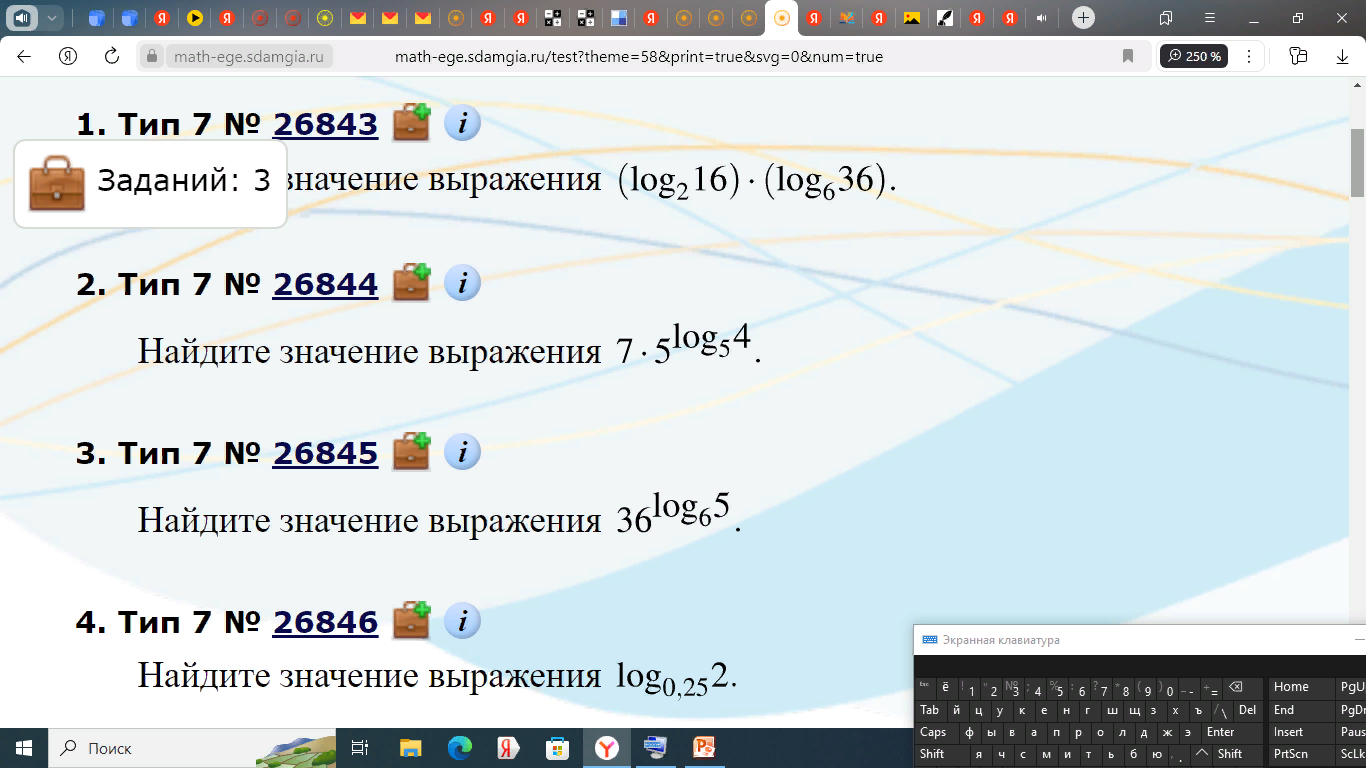 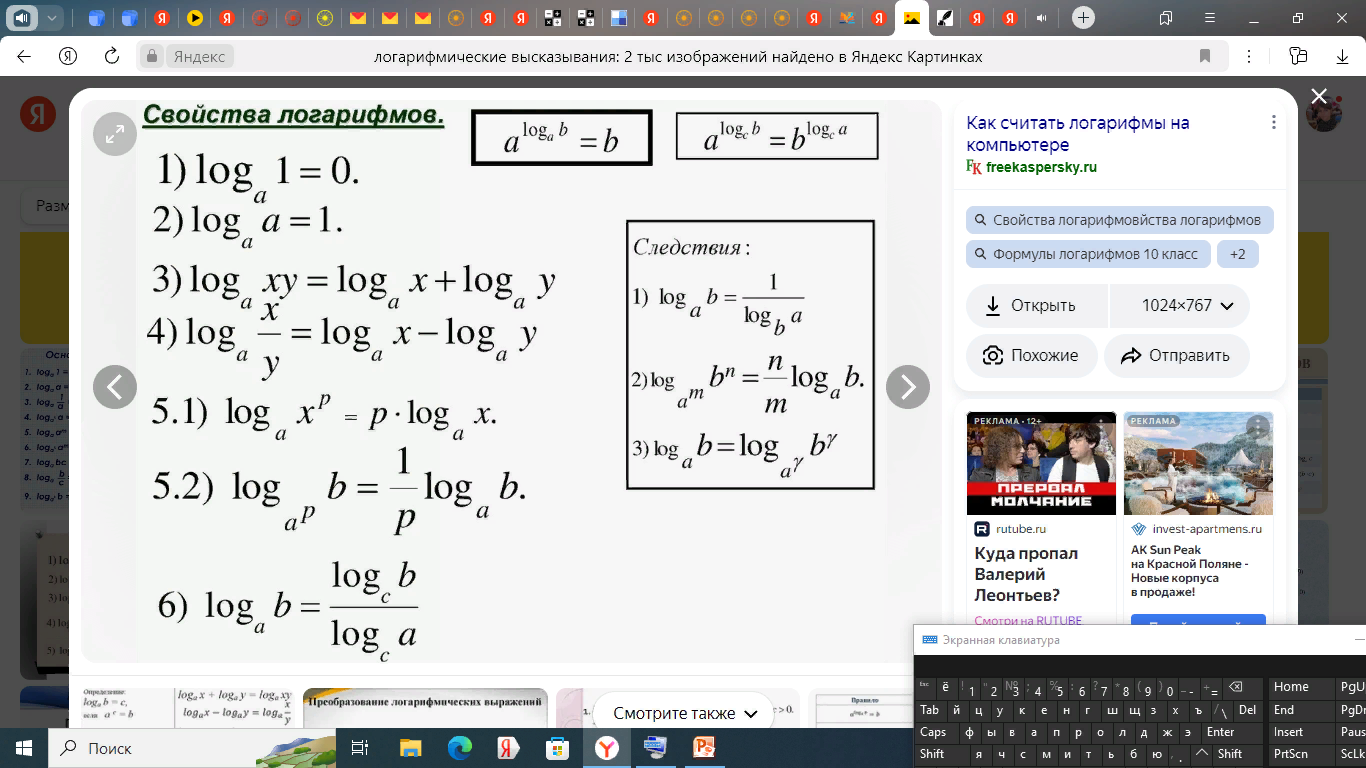 ОТВЕТ: 28
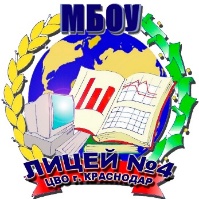 Задание № 7 (ЕГЭ профиль)Преобразования числовых логарифмических выражений
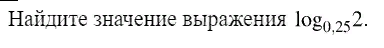 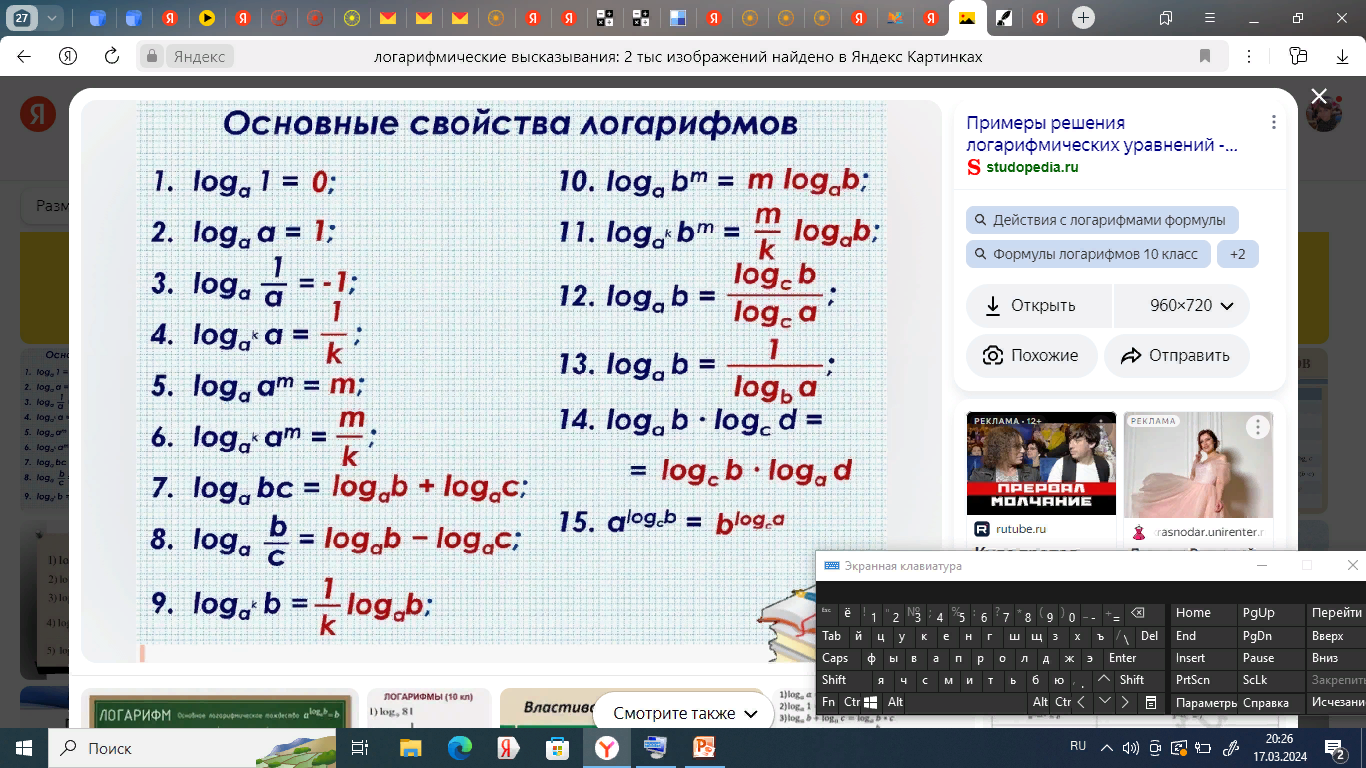 ОТВЕТ: -0,5
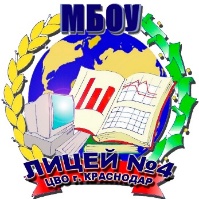 Задание № 7 (ЕГЭ профиль)Преобразования числовых логарифмических выражений
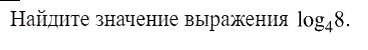 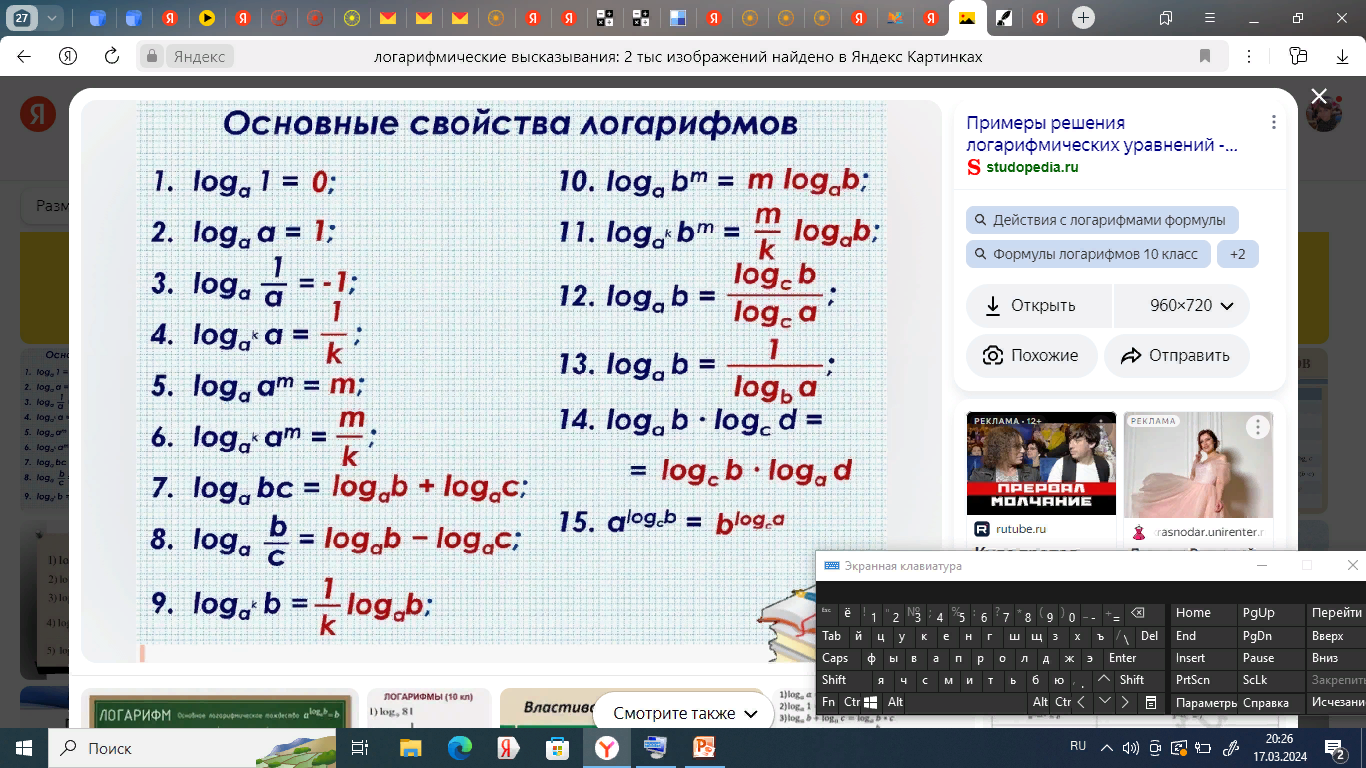 ОТВЕТ: 1,5
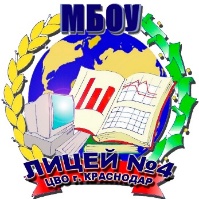 Задание № 7 (ЕГЭ профиль)Преобразования числовых логарифмических выражений
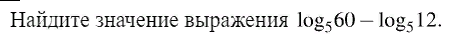 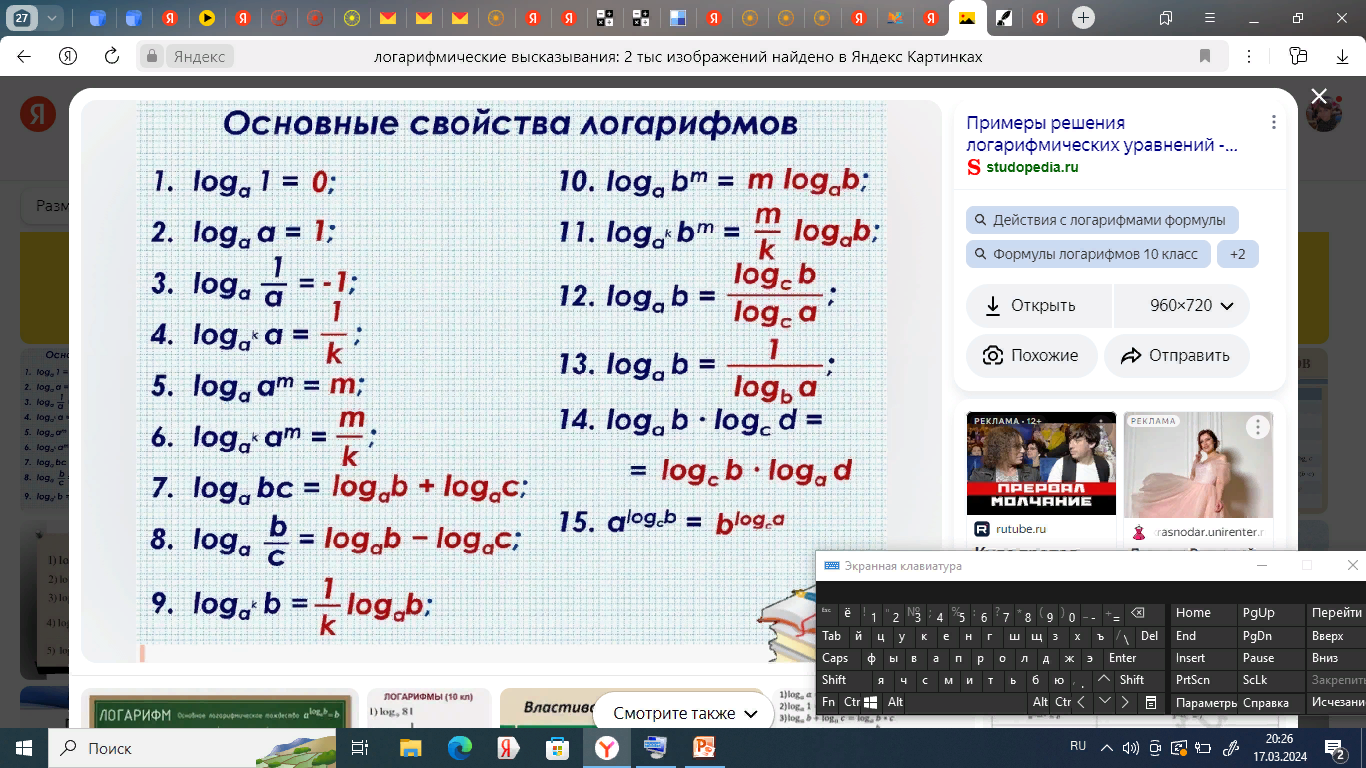 ОТВЕТ: 1
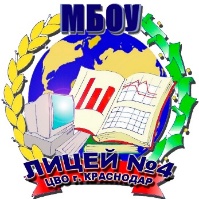 Задание № 7 (ЕГЭ профиль)Преобразования числовых логарифмических выражений
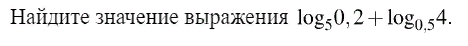 ОТВЕТ: -3
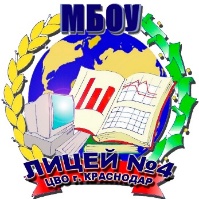 Задание № 7 (ЕГЭ профиль)Преобразования числовых логарифмических выражений
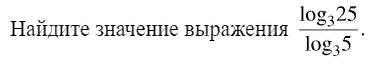 2
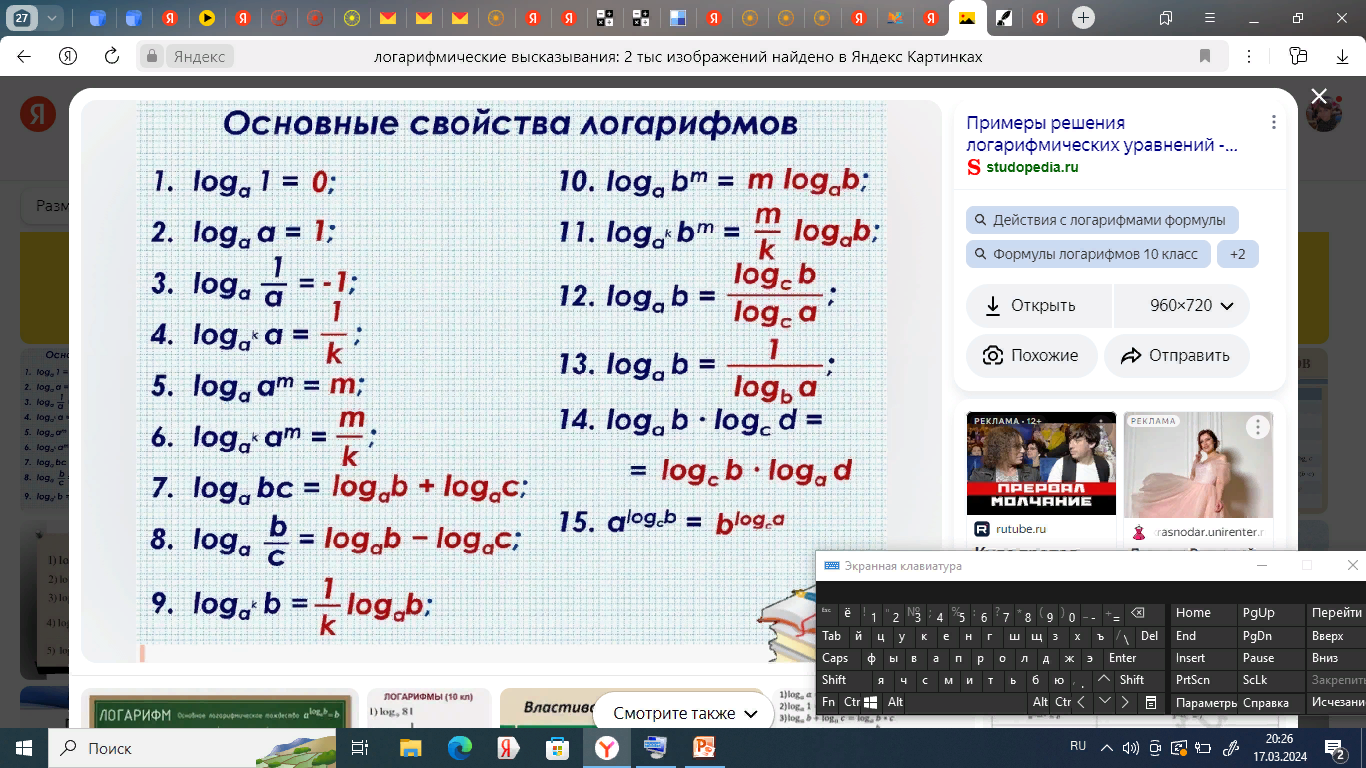 ОТВЕТ: 2
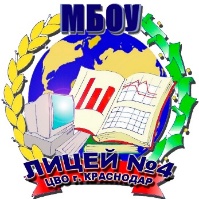 Задание № 7 (ЕГЭ профиль)Преобразования числовых логарифмических выражений
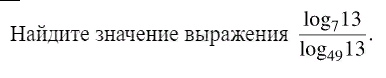 ОТВЕТ: 2
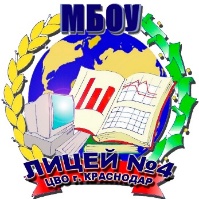 Задание № 7 (ЕГЭ профиль)Преобразования числовых логарифмических выражений
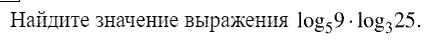 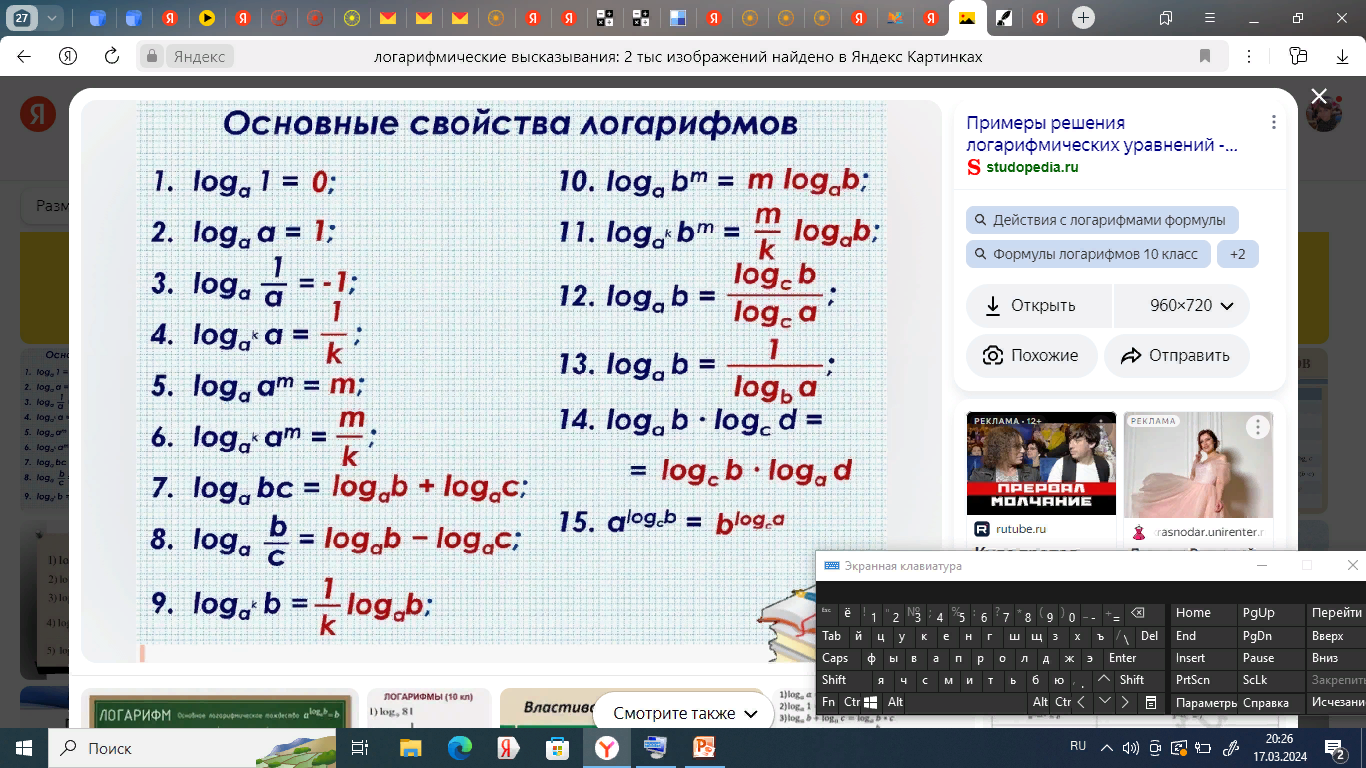 ОТВЕТ: 4
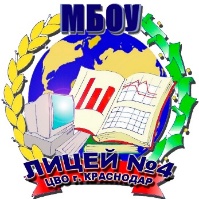 Задание № 7 (ЕГЭ профиль)Преобразования числовых логарифмических выражений
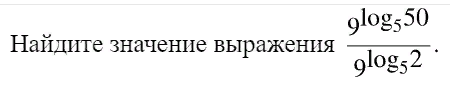 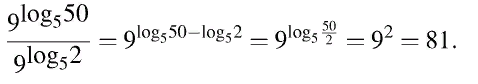 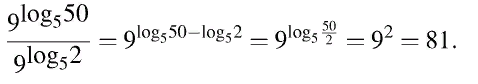 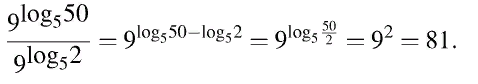 ОТВЕТ: 81
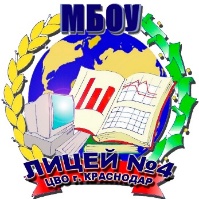 Задание № 7 (ЕГЭ профиль)Преобразования числовых логарифмических выражений
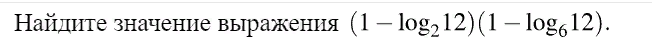 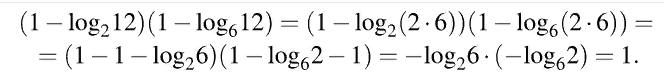 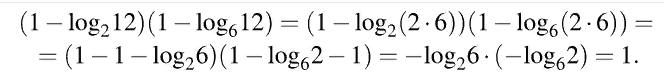 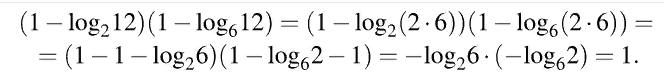 ОТВЕТ: 1
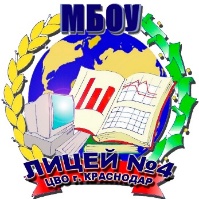 Задание № 7 (ЕГЭ профиль)Преобразования числовых логарифмических выражений
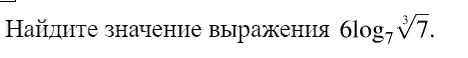 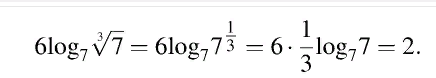 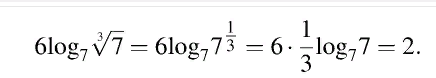 ОТВЕТ: 2
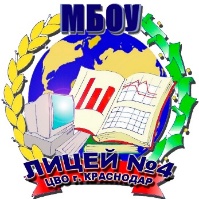 Задание № 7 (ЕГЭ профиль)Преобразования числовых логарифмических выражений
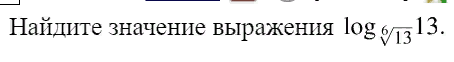 ОТВЕТ: 6
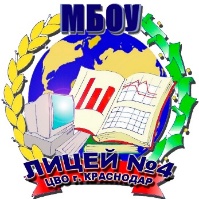 Задание № 7 (ЕГЭ профиль)Преобразования числовых логарифмических выражений
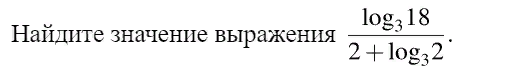 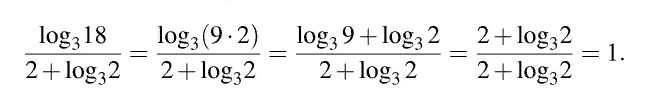 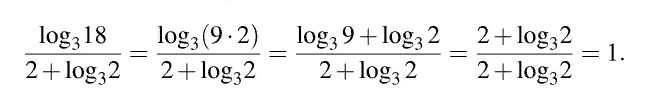 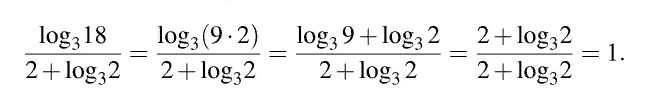 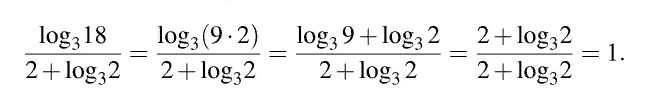 ОТВЕТ: 1
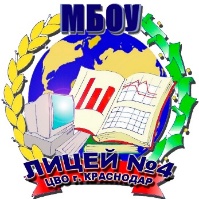 Задание № 7 (ЕГЭ профиль)Преобразования числовых логарифмических выражений
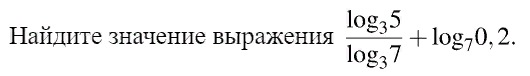 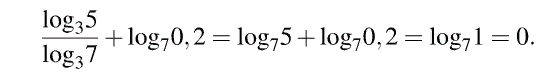 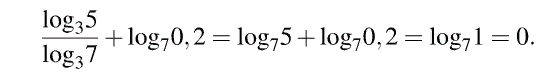 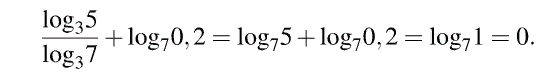 ОТВЕТ: 0
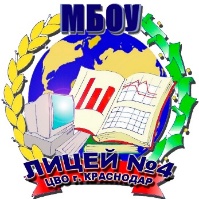 Задание № 7 (ЕГЭ профиль)Преобразования числовых логарифмических выражений
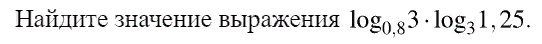 ОТВЕТ: -1
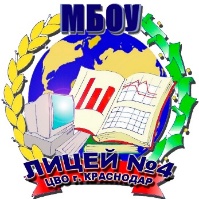 Задание № 7 (ЕГЭ профиль)Преобразования числовых логарифмических выражений
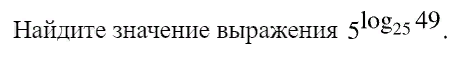 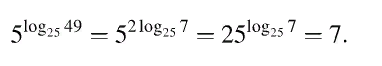 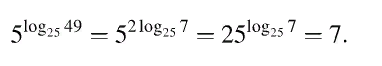 ОТВЕТ: 7
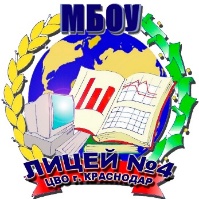 Задание № 7 (ЕГЭ профиль)Преобразования числовых логарифмических выражений
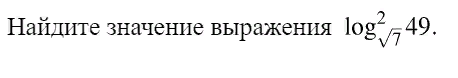 16
ОТВЕТ: 16
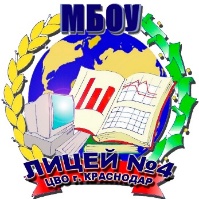 Задание № 7 (ЕГЭ профиль)Преобразования числовых логарифмических выражений
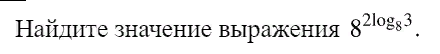 ОТВЕТ: 9
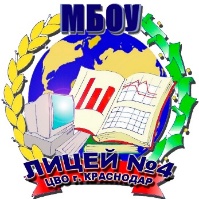 Задание № 7 (ЕГЭ профиль)Преобразования числовых логарифмических выражений
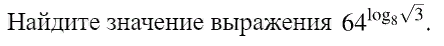 ОТВЕТ: 3
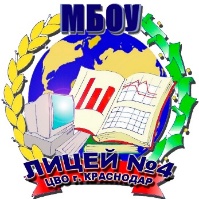 Задание № 7 (ЕГЭ профиль)Преобразования числовых логарифмических выражений
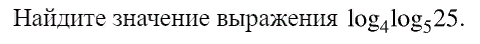 ОТВЕТ: 0,5
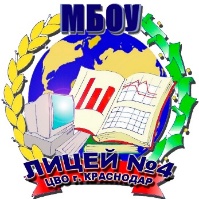 Задание № 7 (ЕГЭ профиль)Преобразования числовых логарифмических выражений
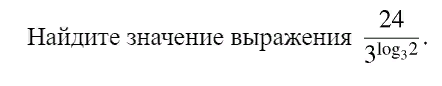 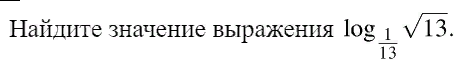 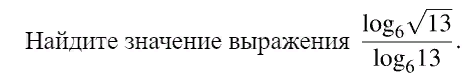 ОТВЕТ: 12,   -0,5, 0,5
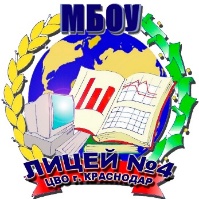 Задание № 7 (ЕГЭ профиль)Преобразования числовых логарифмических выражений
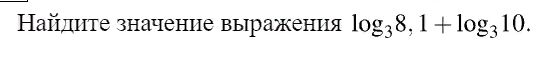 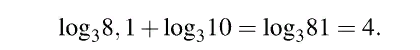 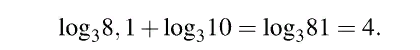 ОТВЕТ: 4
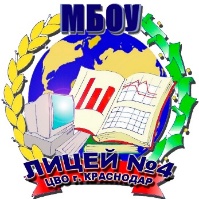 Задание № 7 (ЕГЭ профиль)Преобразования числовых логарифмических выражений
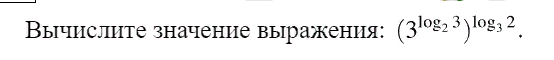 ОТВЕТ: 3
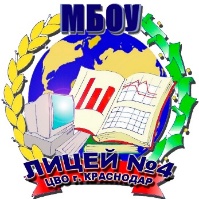 Задание № 7 (ЕГЭ профиль)Преобразования числовых логарифмических выражений
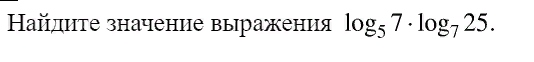 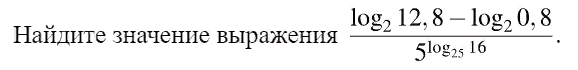 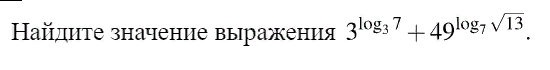 ОТВЕТ: 2, 1, 20.
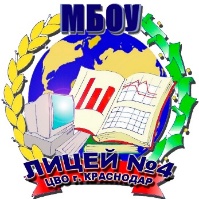 Задание № 7 (ЕГЭ профиль)Преобразования буквенных логарифмических выражений
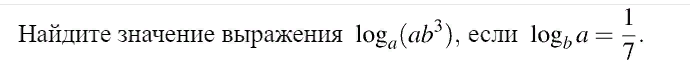 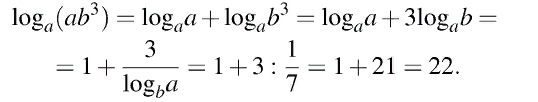 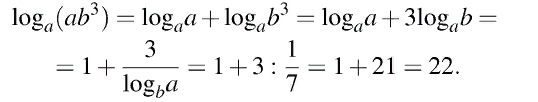 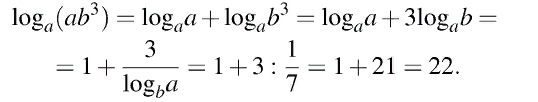 ОТВЕТ: 22
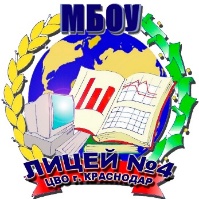 Задание № 7 (ЕГЭ профиль)Преобразования буквенных логарифмических выражений
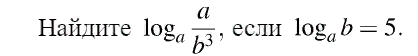 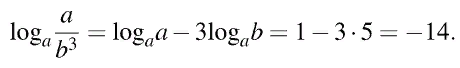 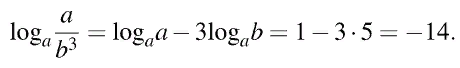 ОТВЕТ: -14
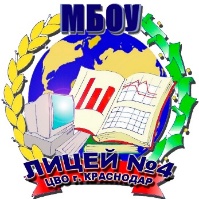 Задание № 7 (ЕГЭ профиль)Преобразования буквенных логарифмических выражений
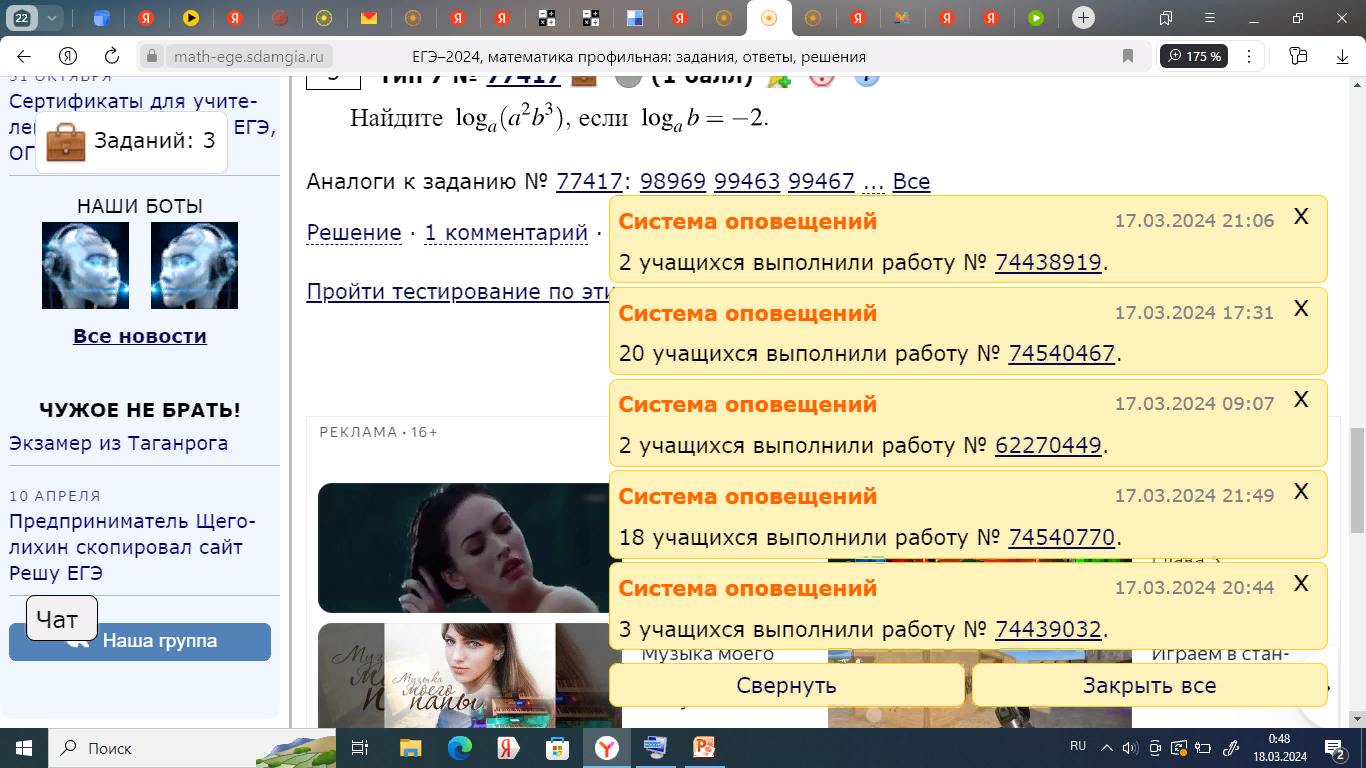 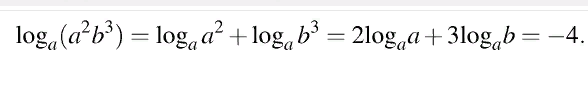 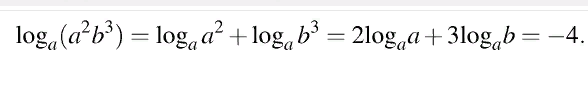 ОТВЕТ: -4
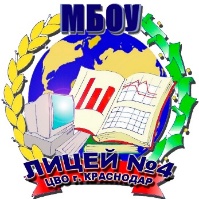 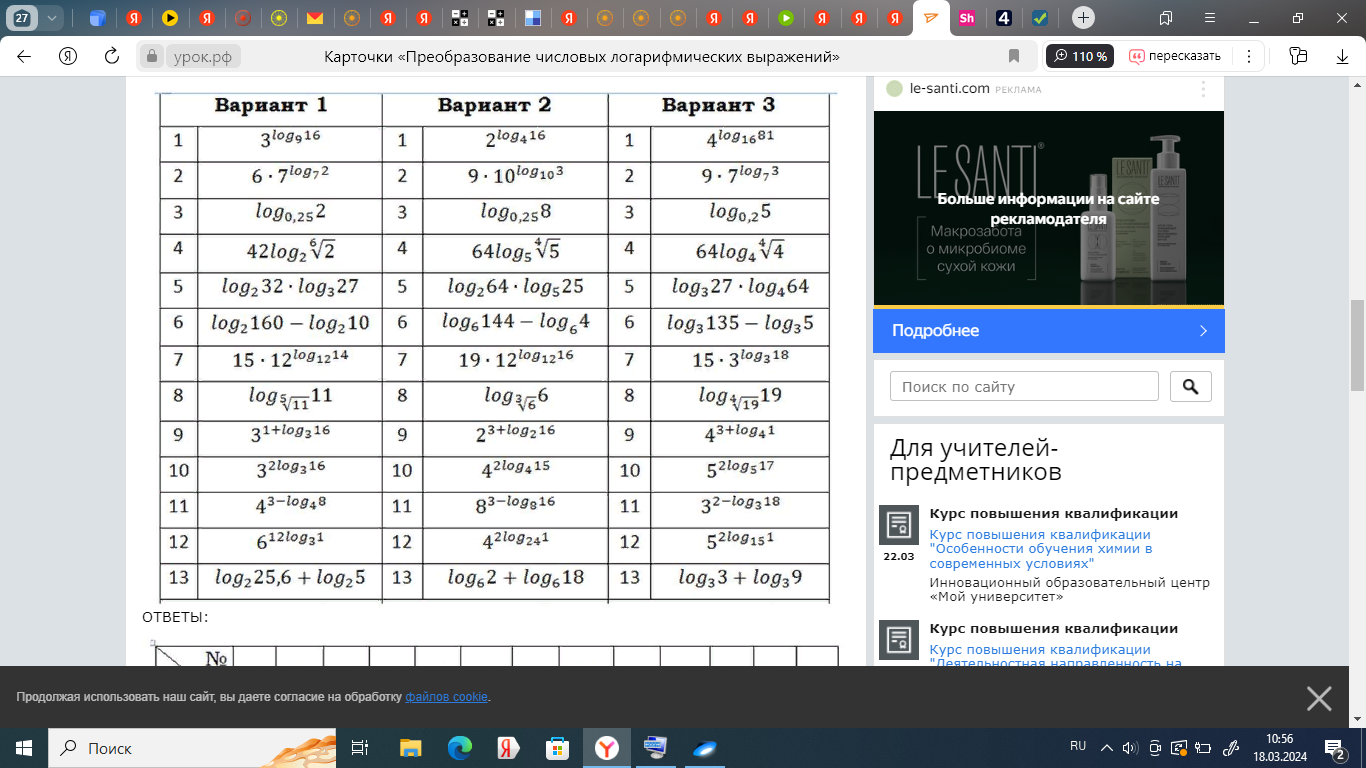 Ссылка на тренажер
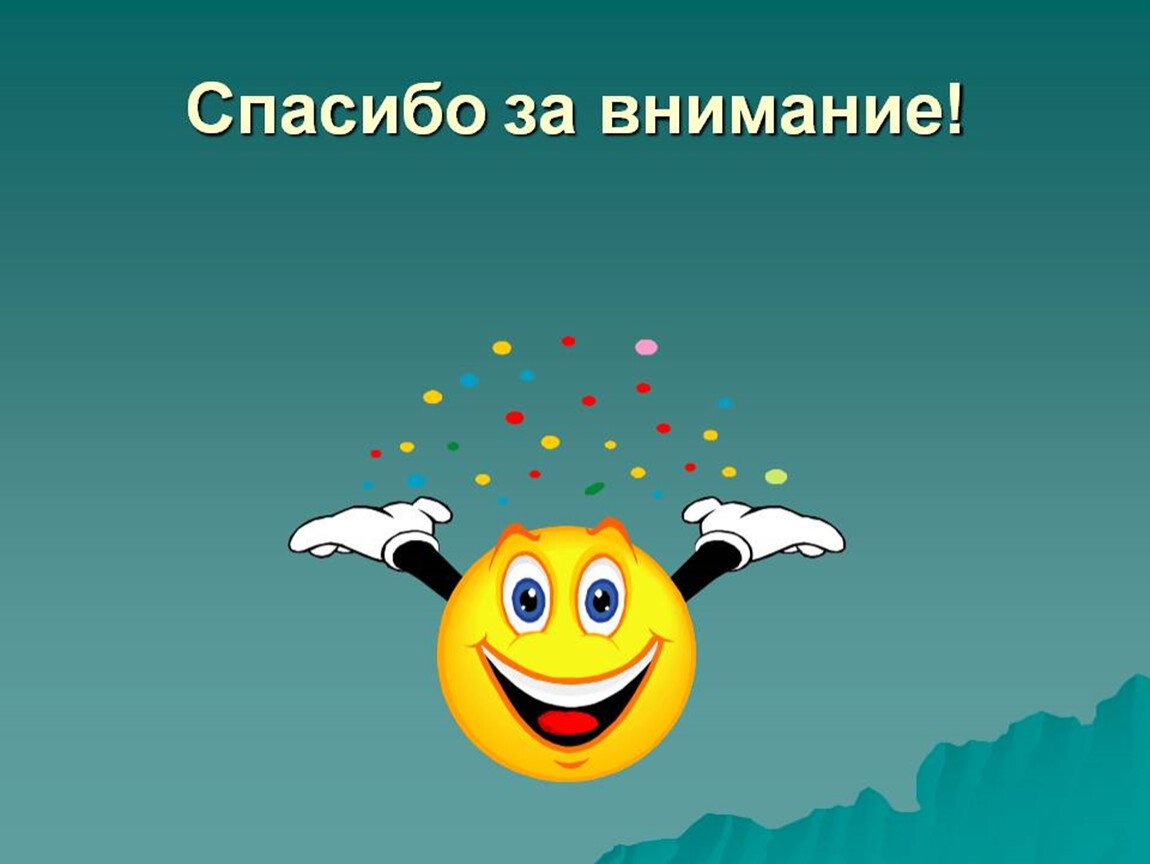 С